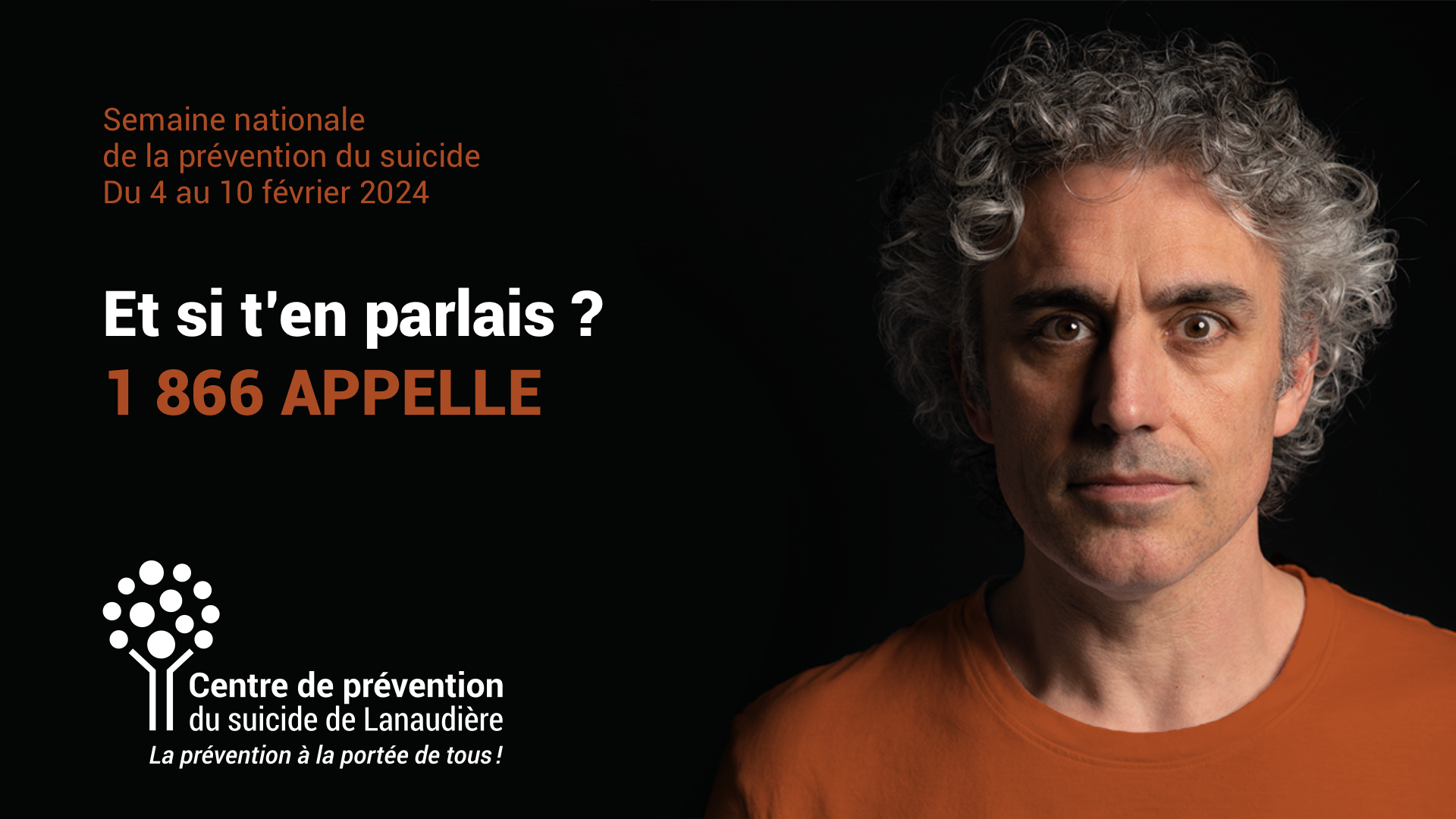 Qu’est-ce qu’une sentinelle en prévention du suicide ?
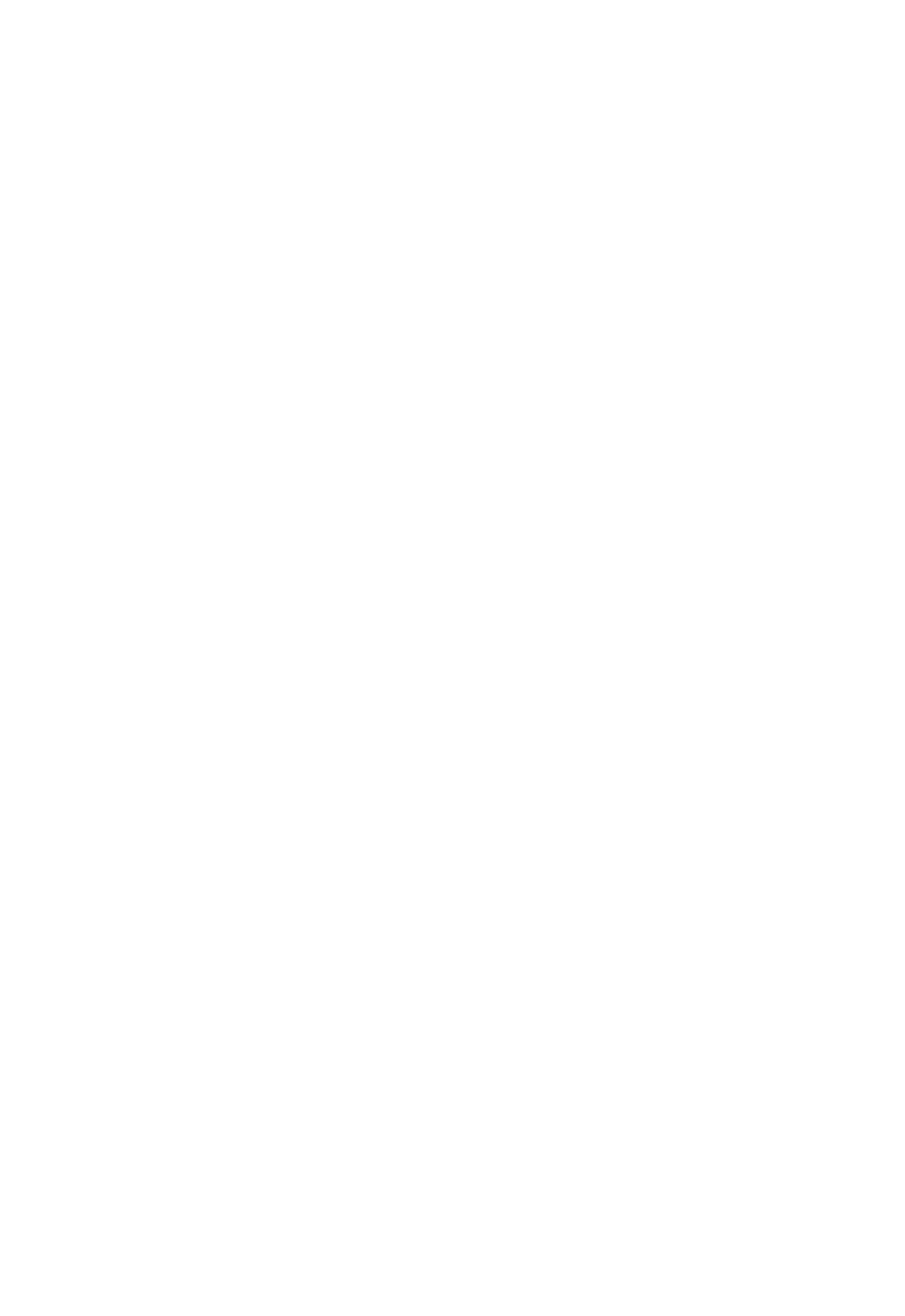 Voir la vidéo
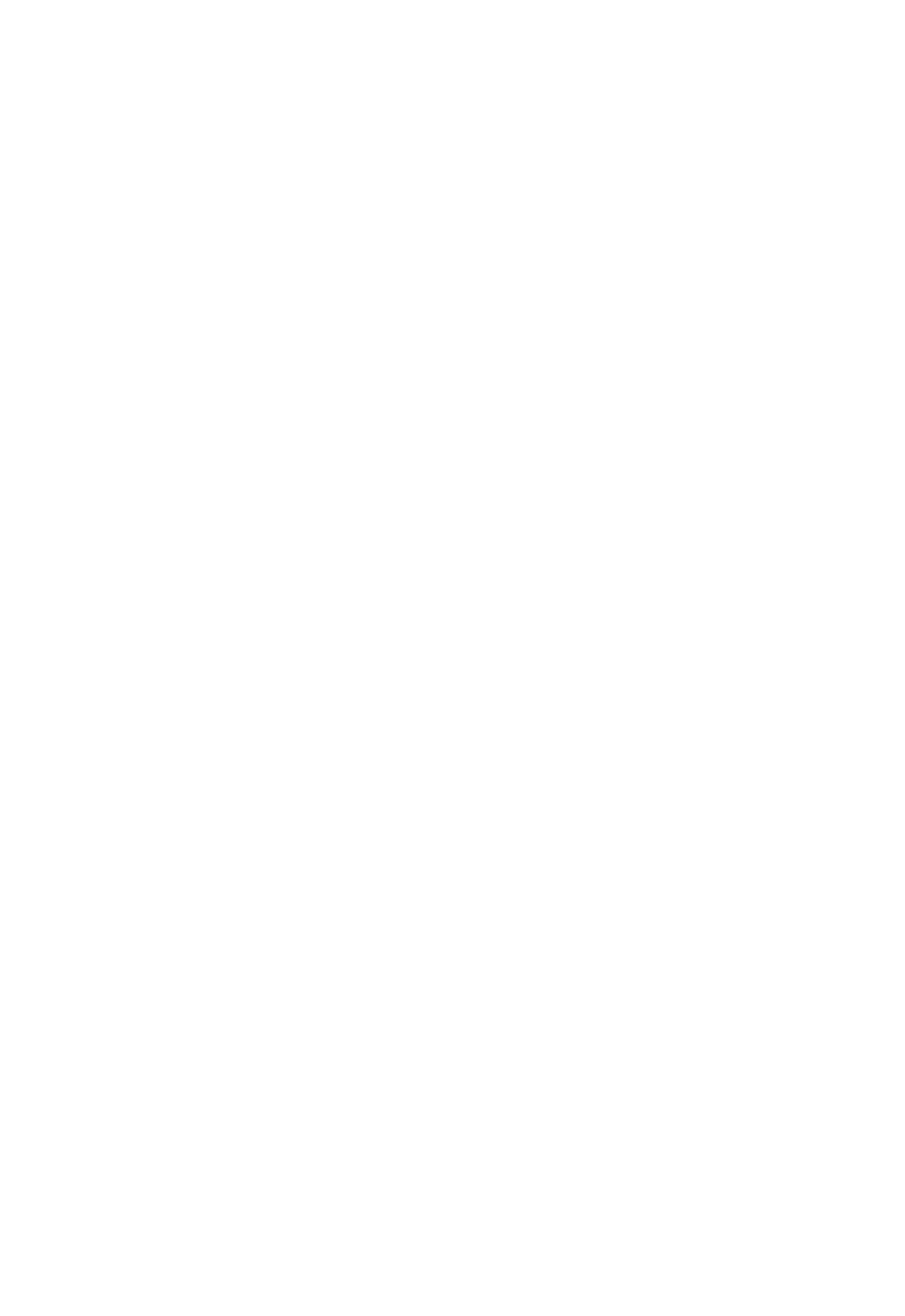 2. Un moment de réflexion…
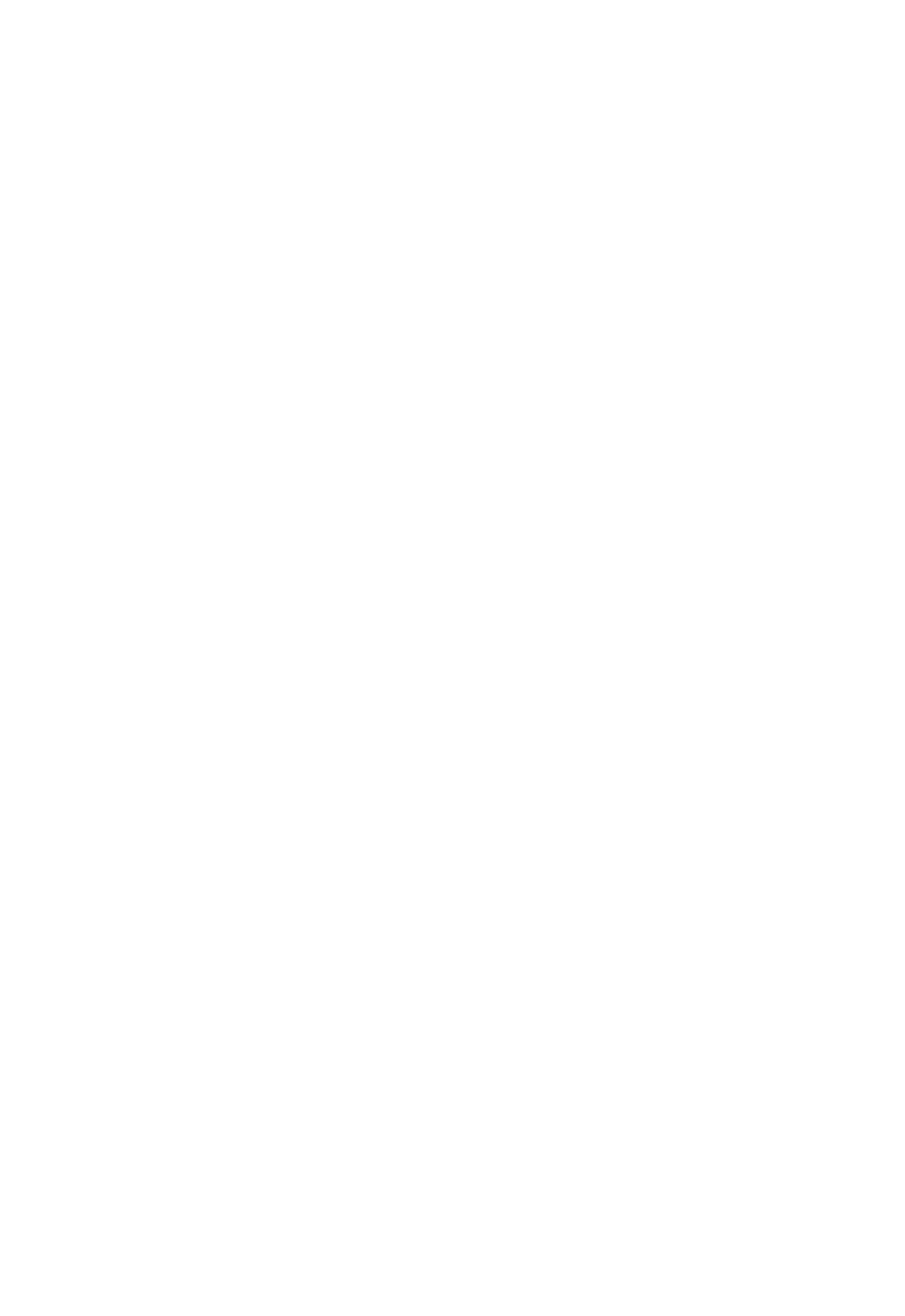 Qu’est-ce que j’ai déjà fait pour prendre soin de moi ?

Qui sont mes personnes de confiance ? À qui puis-je me confier ?

Quels sont mes signaux d’alarme? 

J’identifie la sentinelle de mon milieu, je sais que je peux lui parler :
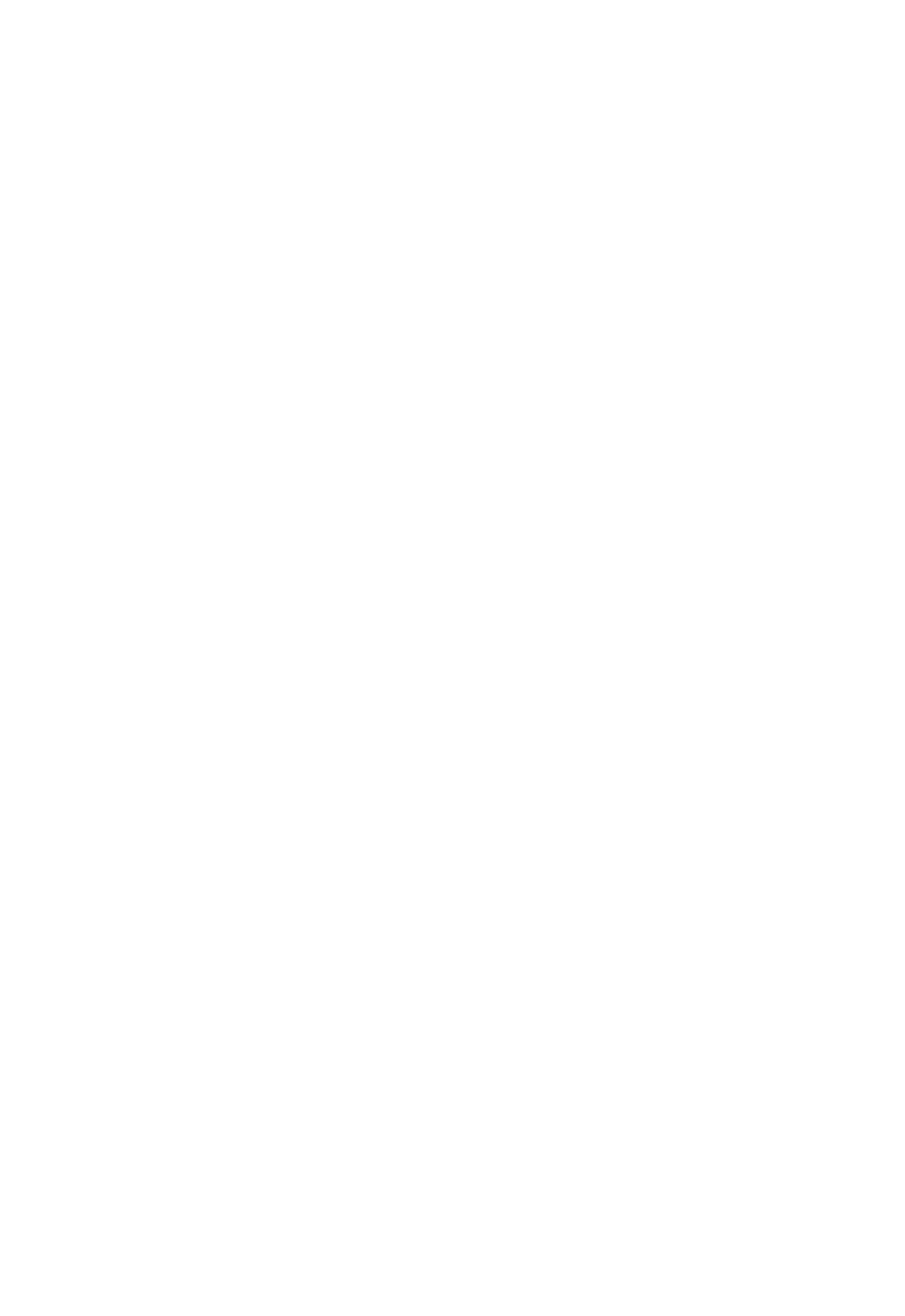 3. Liens à découvrir
Où trouver de l’aide ?

Aide en prévention du suicide 
Par texto au 535353
Par clavardage
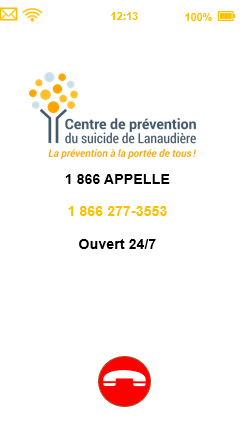 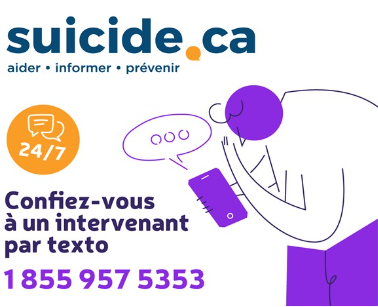 Où trouver de l’aide ?

 L’application RÉSO
           reso.cool

Jeunesse, j’écoute 
par texto au 686868
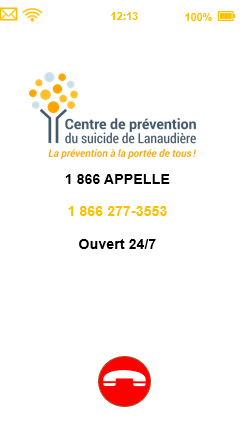 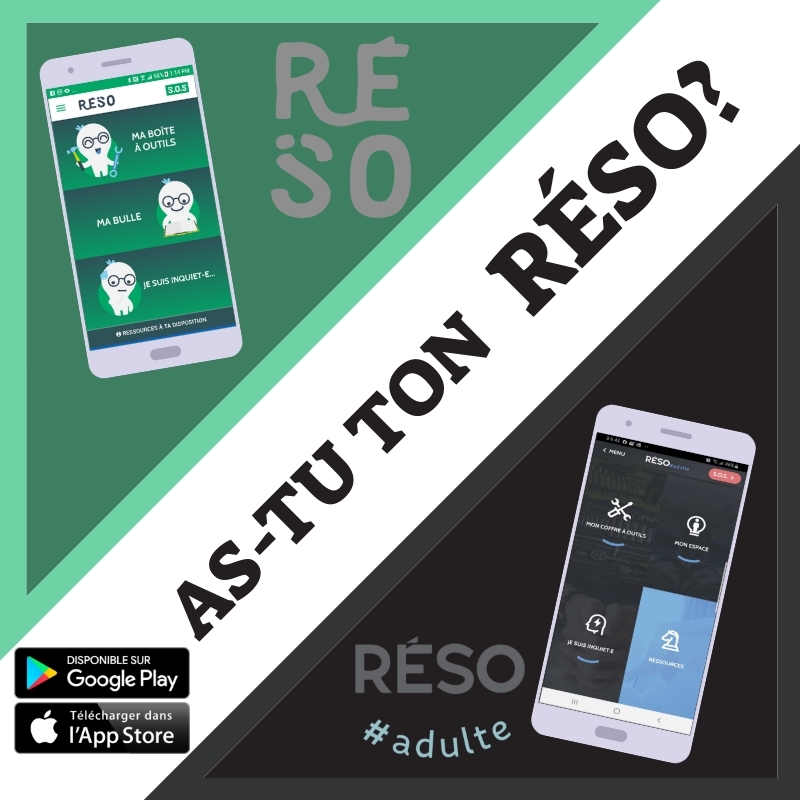 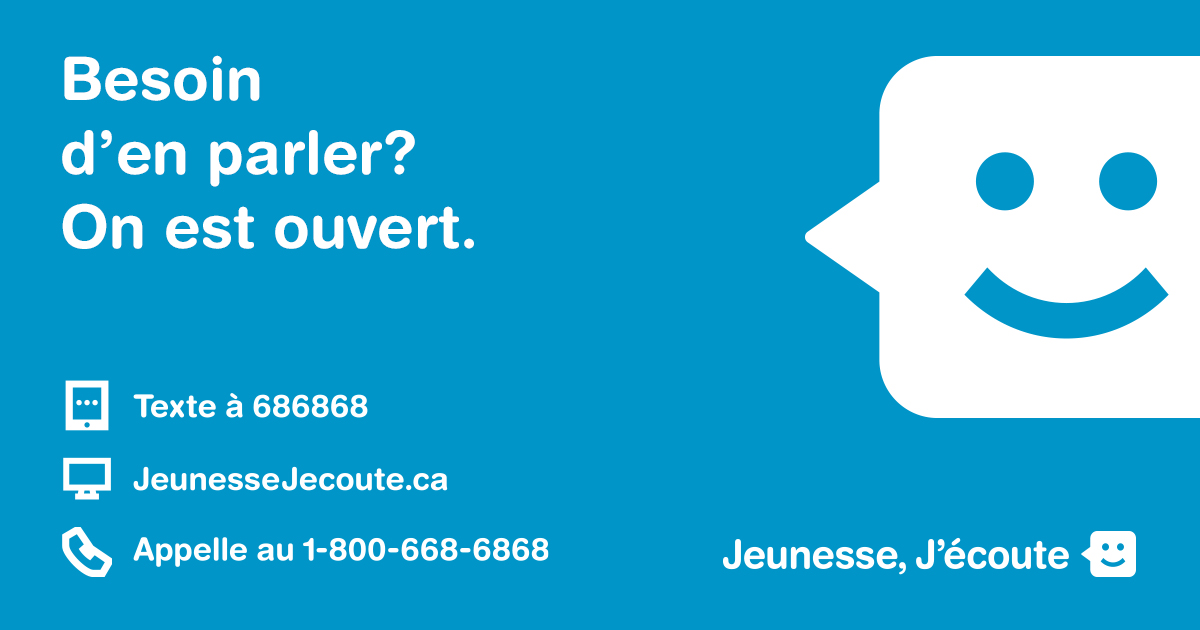 Comment aider une personne avec des idées suicidaires ?

Passeport pour la vie
Suicide.ca
12:13
100%
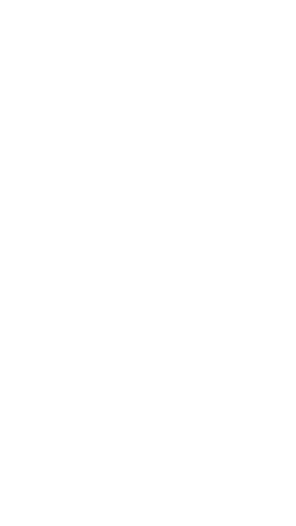 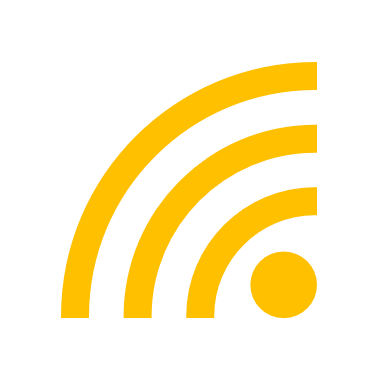 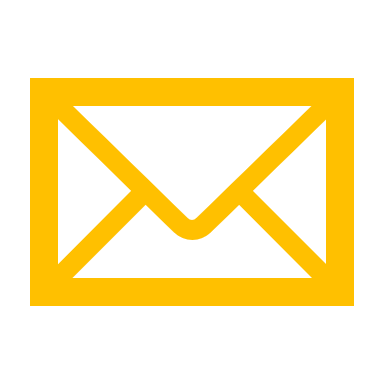 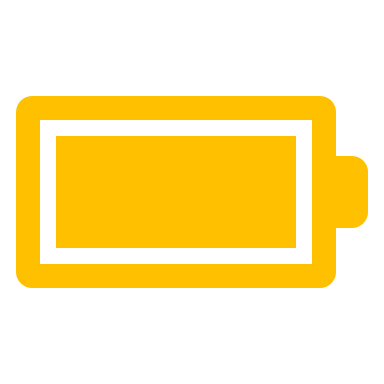 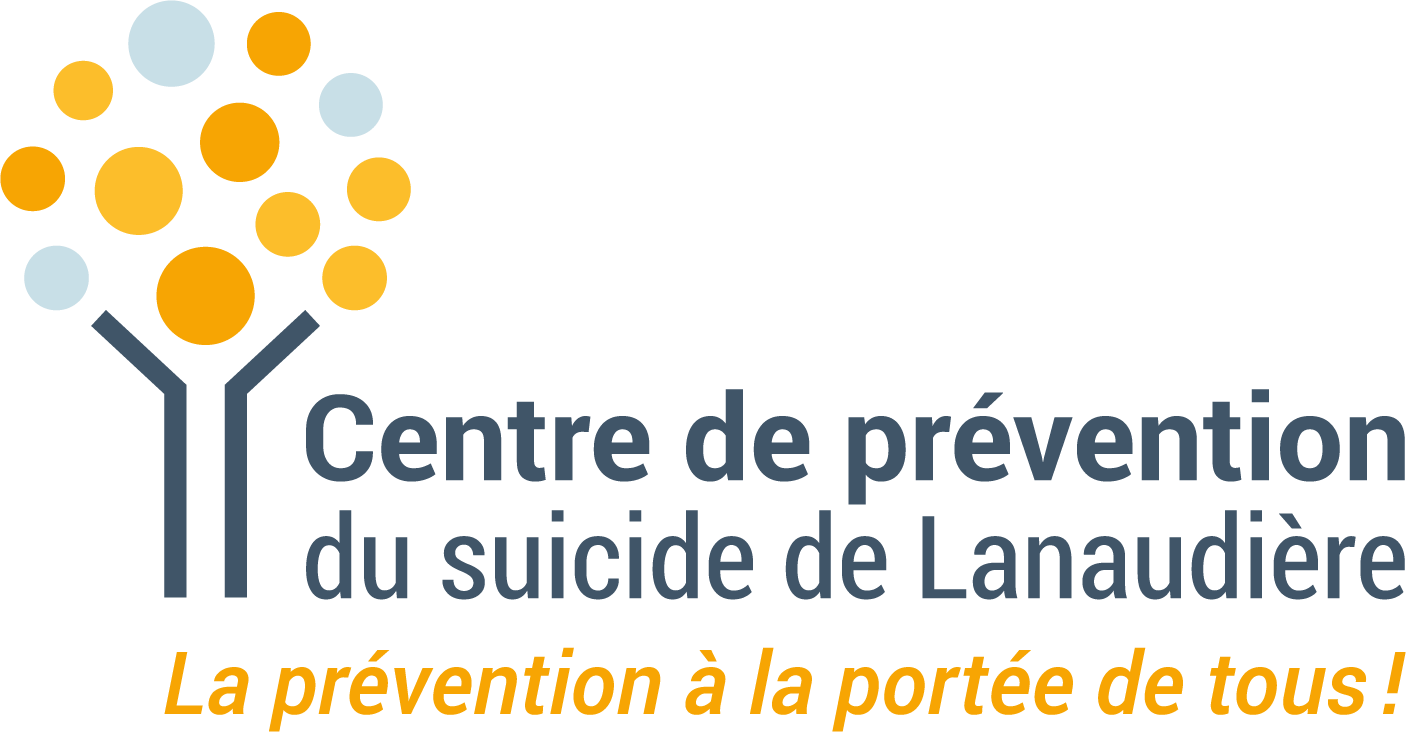 1 866 APPELLE
1 866 277-3553
Ouvert 24/7
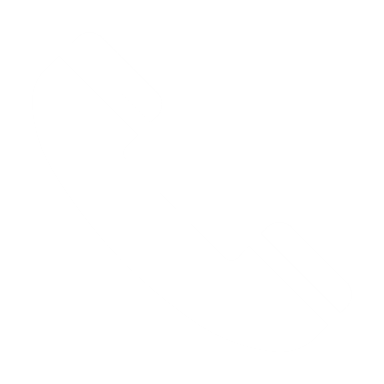 Des personnalités lanaudoises expliquent comment 
elles prennent soin d’elles.
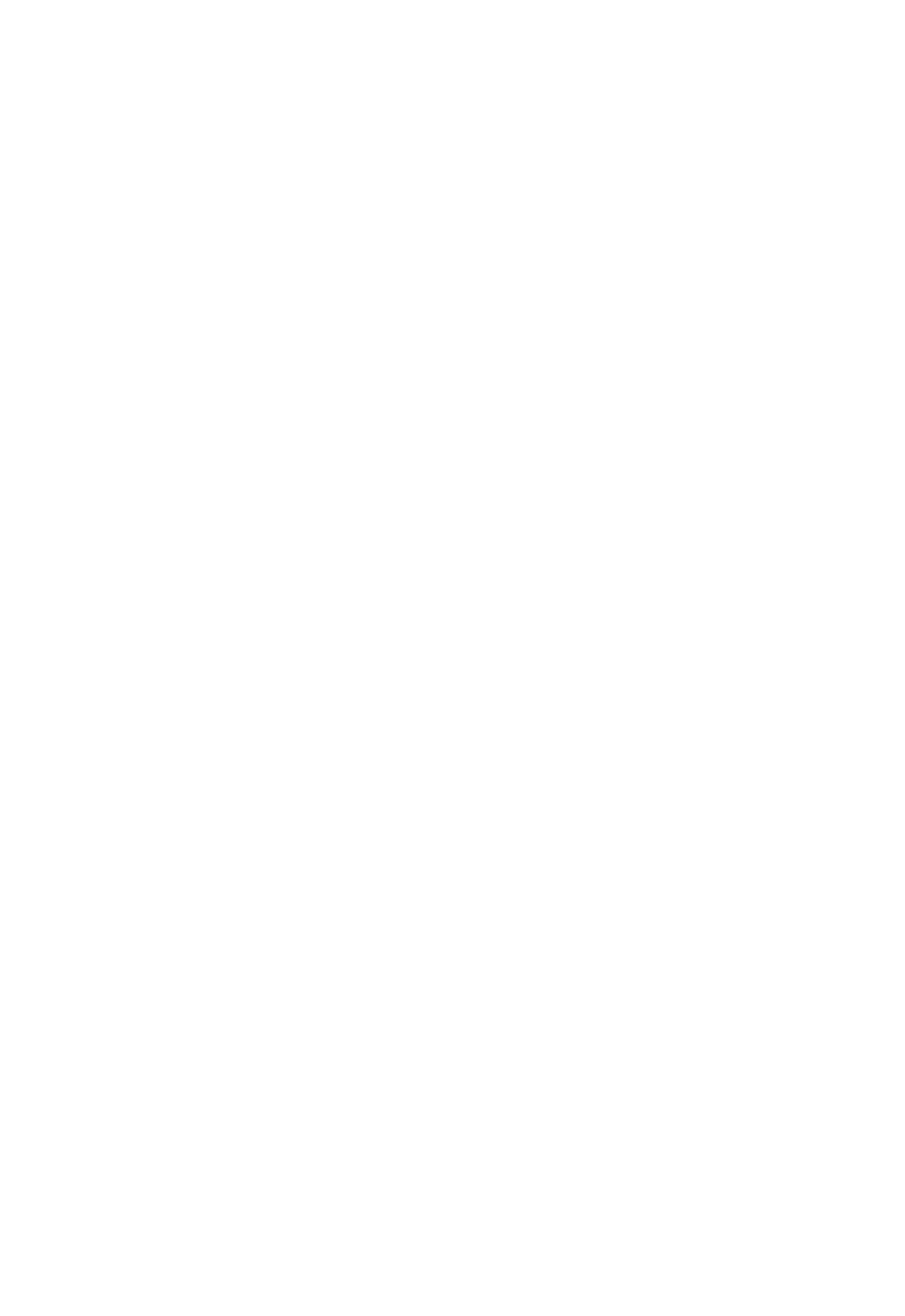 Voir la vidéo
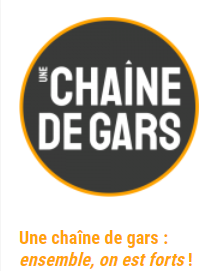 Une chaîne de gars 
Ensemble, on est forts
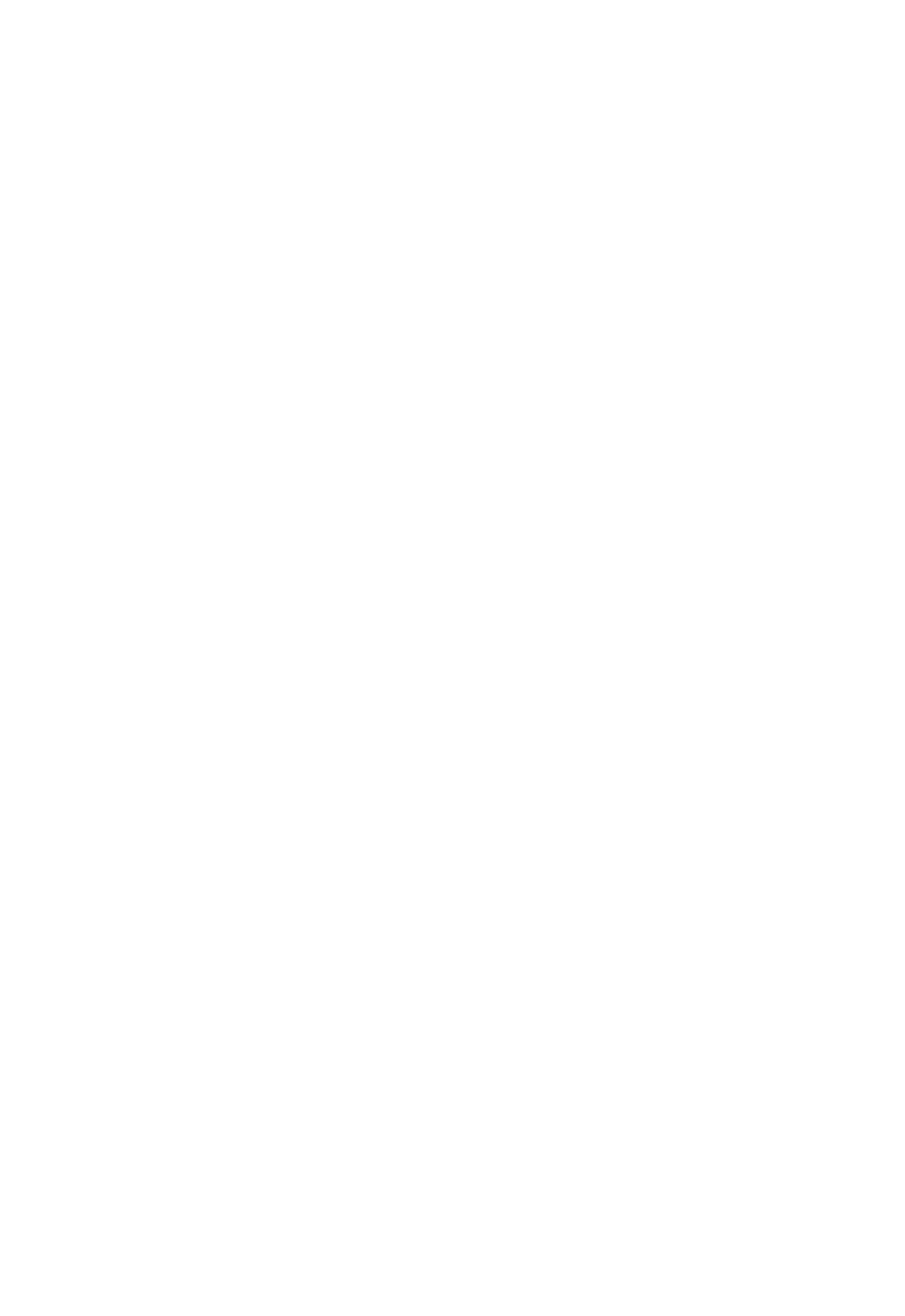 Voir la chaîne youtube
4. Affiche imprimable d’identification sentinelle
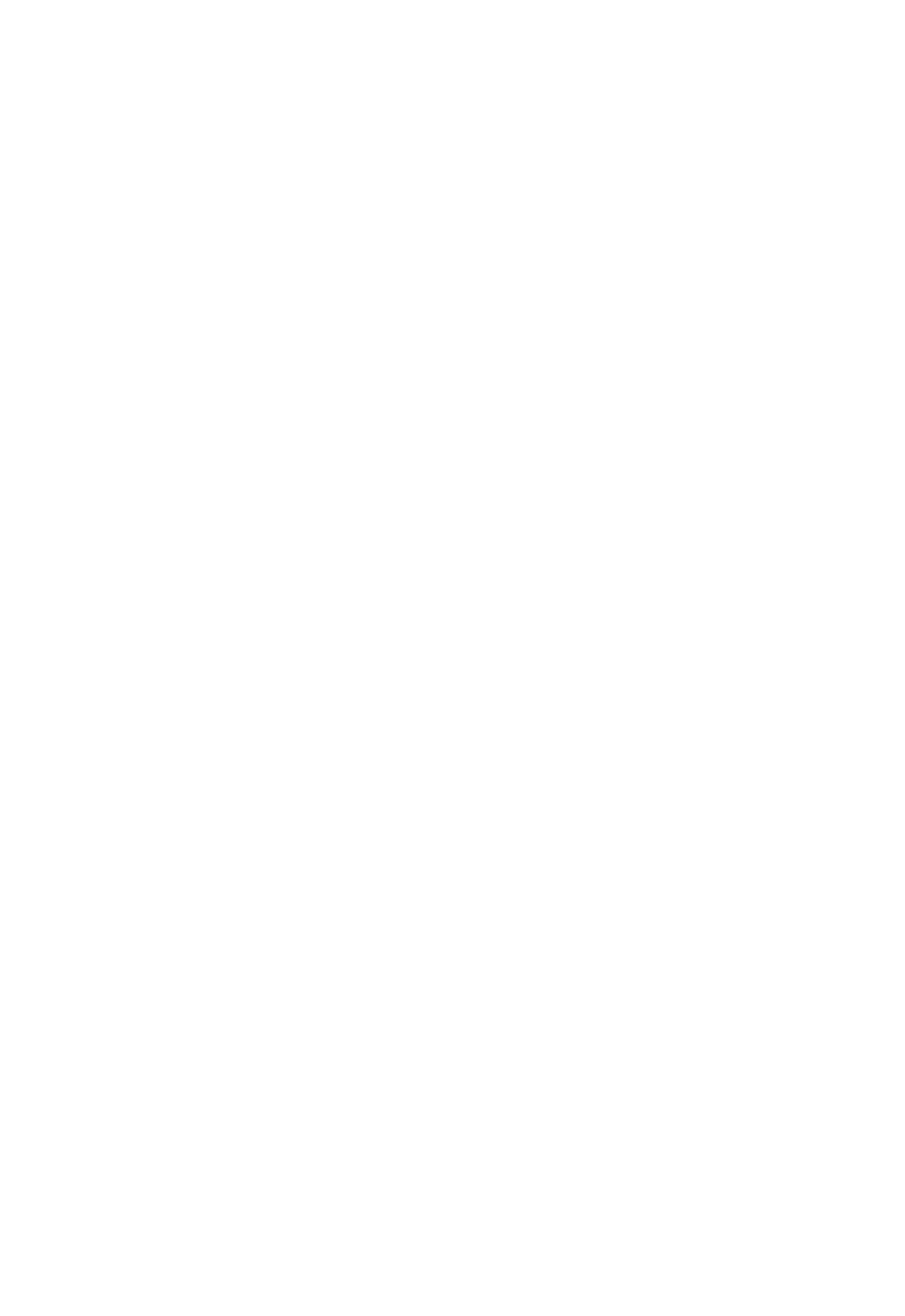 Je suis : 
Fonction :
Passions :
Particularités :
Ce que je fais pour aller mieux :

Pour me joindre:
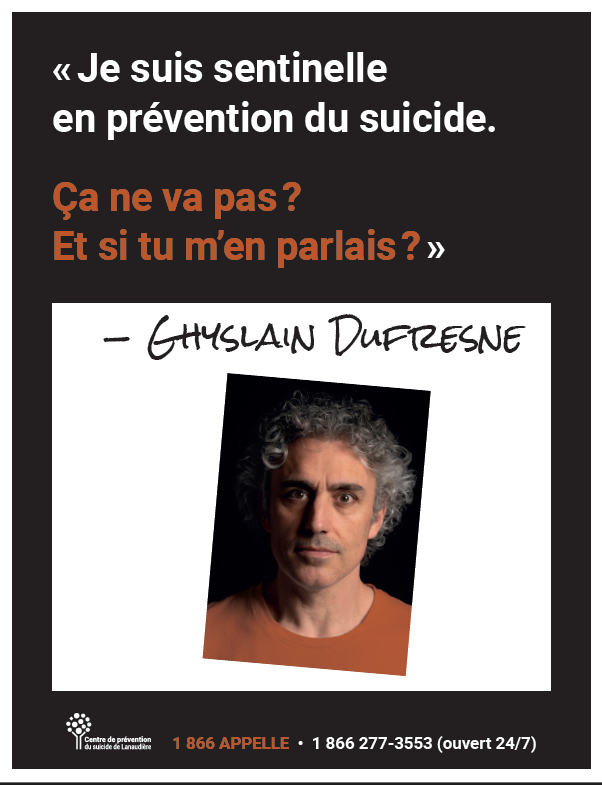 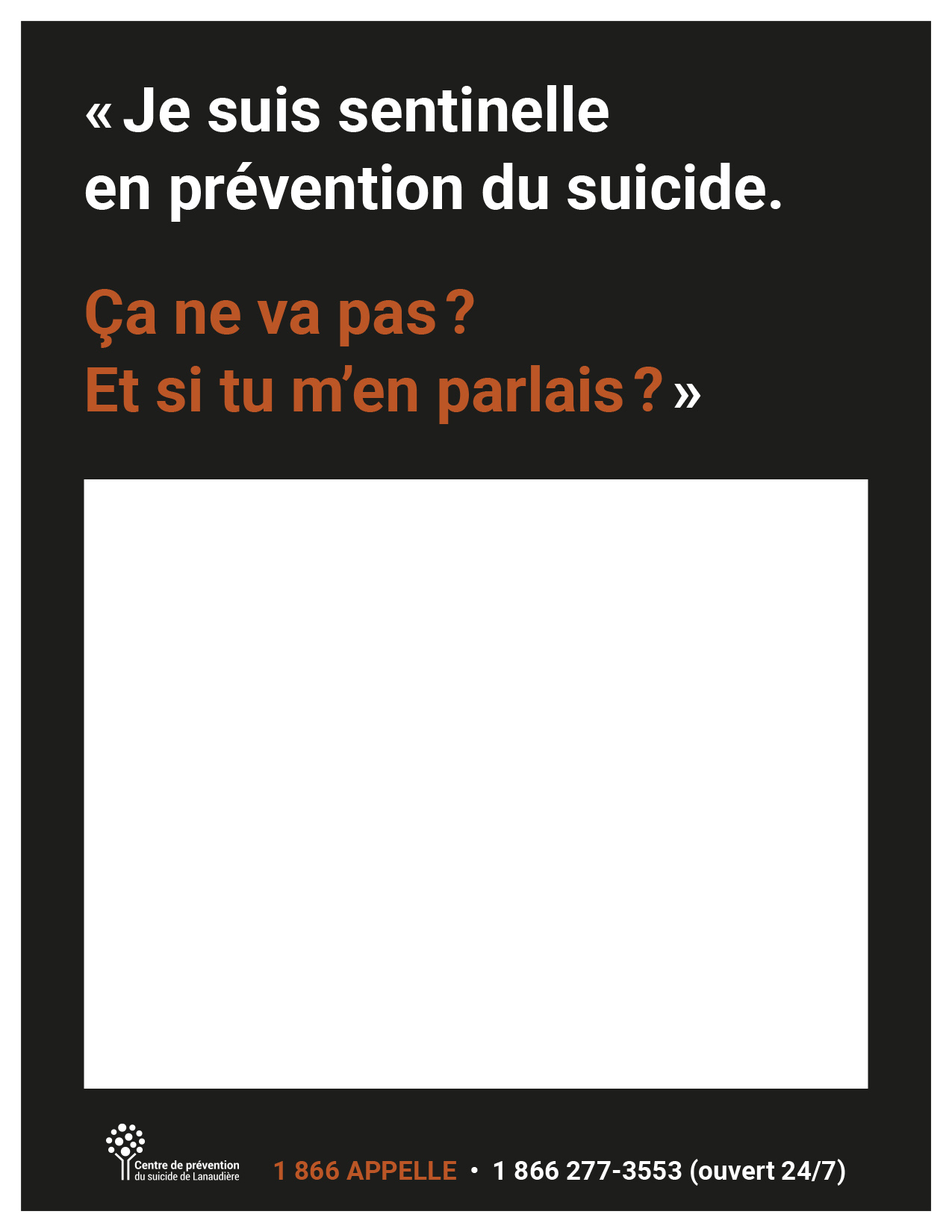 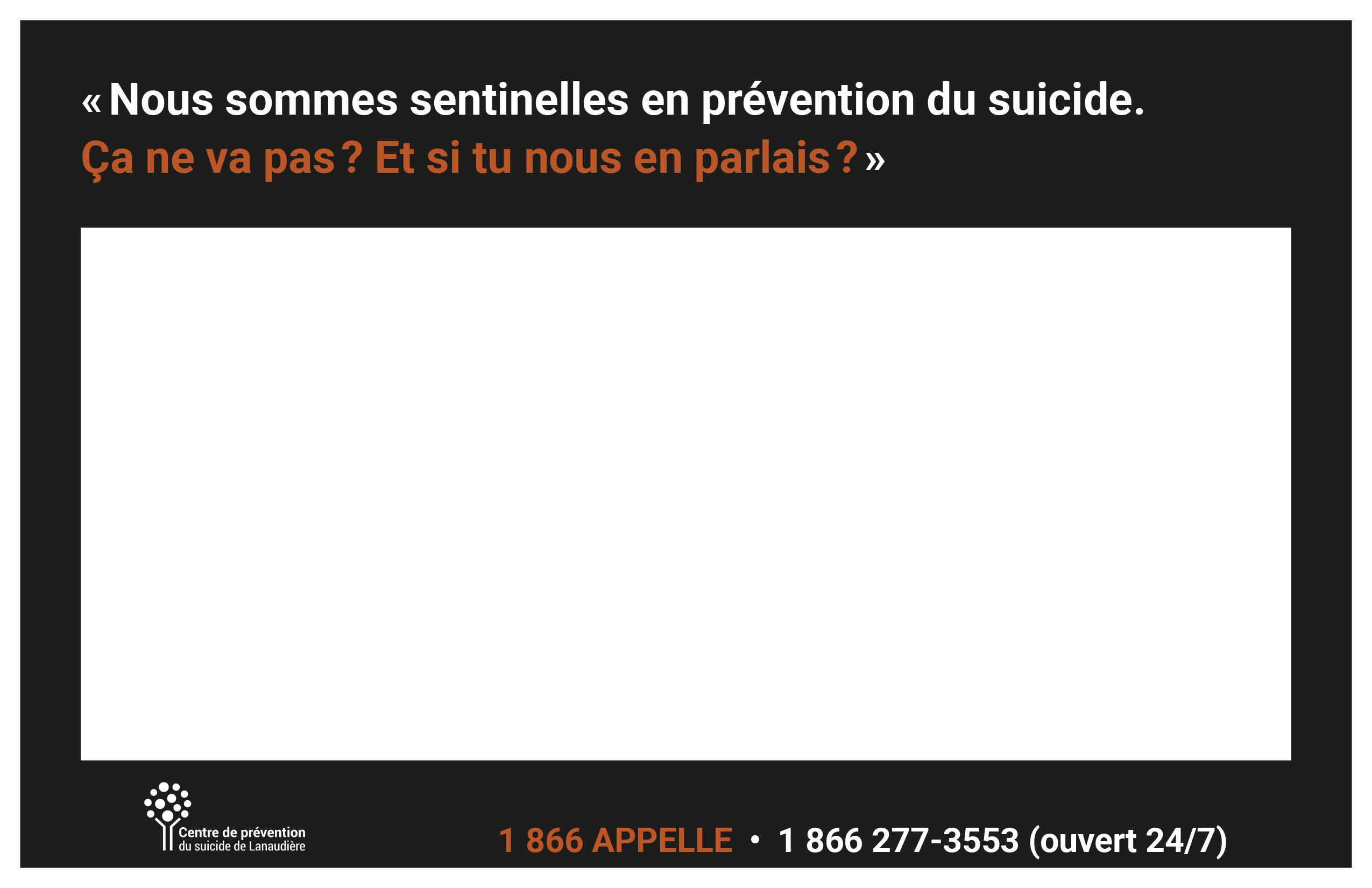 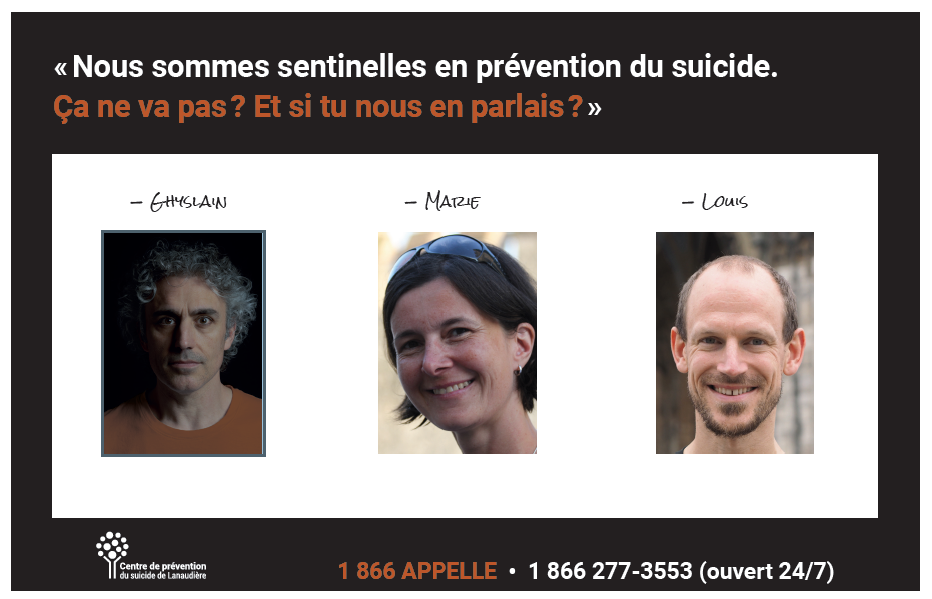 Porte 101, 2e étage
9h à 17h
Porte 109, 3e étage
Ma porte est toujours ouverte
Porte 200, 450 888-8888
Tu peux me faire confiance
Merci à chacun de vous de vous impliquer et de répondre présent pour la prévention du suicide!
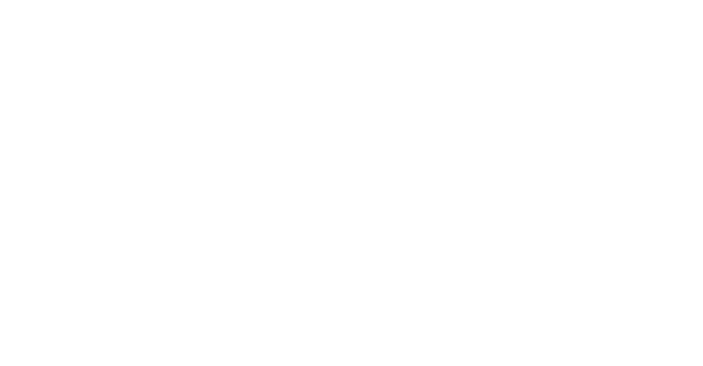 1 866 APPELLE    •    1 866 277-3553    •    ouvert 24/7